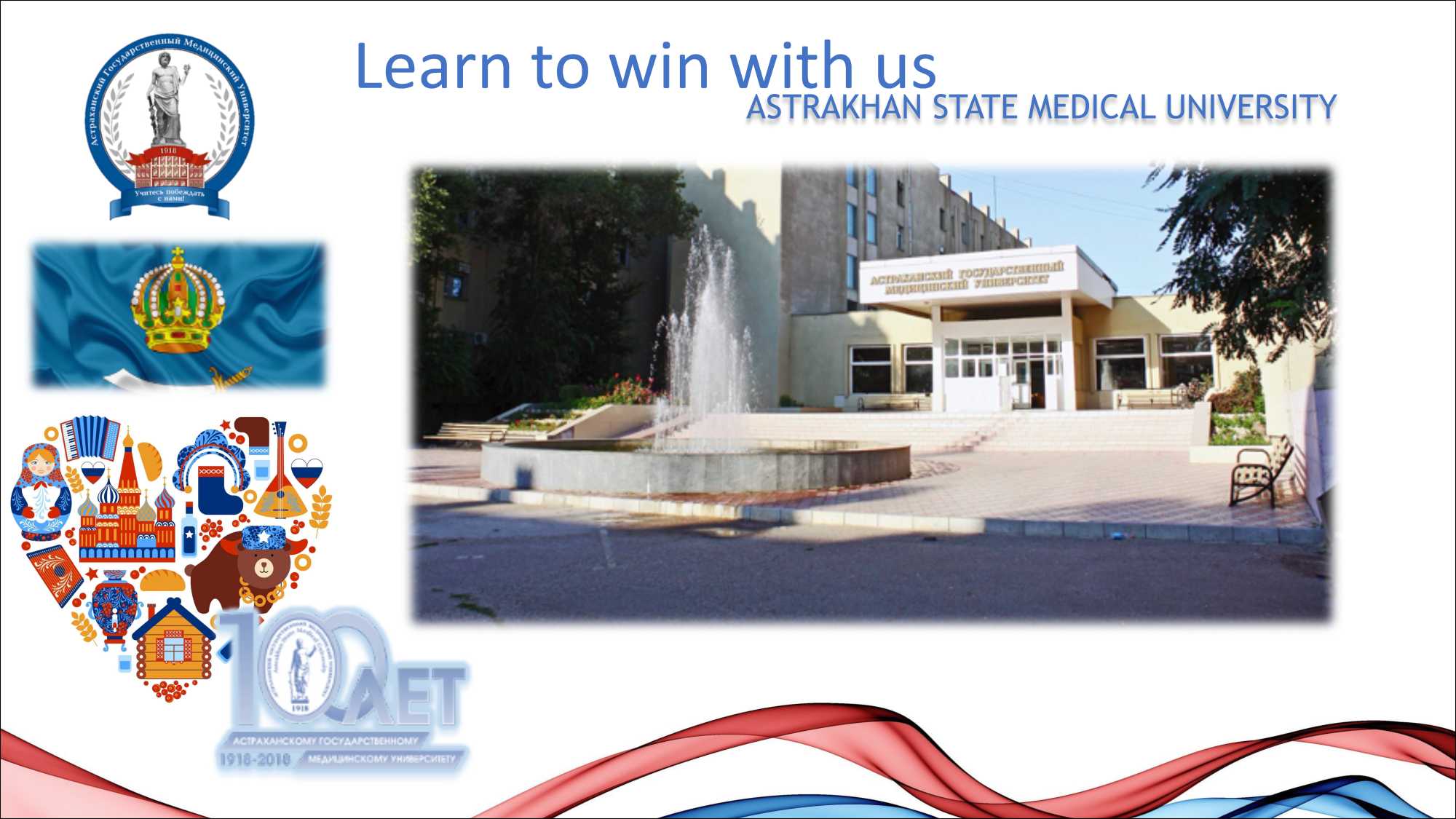 APPRENEZ À GAGNEZ AVEC NOUS!
UNIVERSITÉ MÉDICALE D'ÉTAT D'ASTRAKHAN
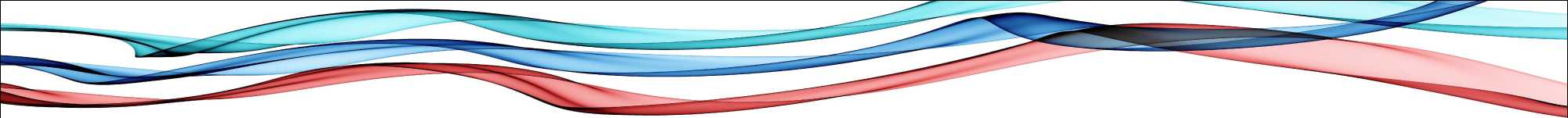 HISTOIRE DE L'UNIVERSITÉ MÉDICALE D'ÉTAT D'ASTRAKHAN
L'Université médicale d'État d'Astrakhan - le plus ancien établissement d'enseignement supérieur de la région d'Astrakhan - a été fondée en 1918, en tant que faculté de médecine de l'Université d'Astrakhan. En 1922, il a été transformé en institut médical. Pendant longtemps, les étudiants et les professeures ont lutté contre l'épidémie de choléra. 
Au cours de son existence, il a donné au pays plus de 40 000 médecins. En 1988, le musée de l'histoire de l'université a été ouvert, en 1993 faculté du perfectionnement des médecins, facuté de la formation postuniversitaire, faculté des étudiants étrangers ont été ouvert. 
En 2018, l'Université médicale d'État d'Astrakhan a célébré son centenaire.
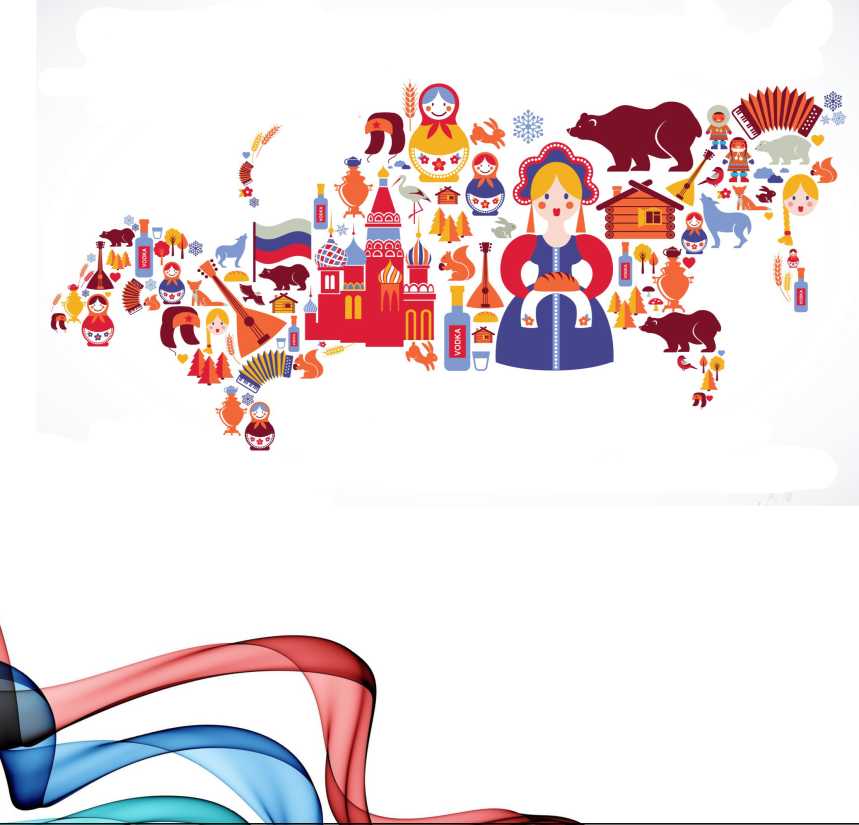 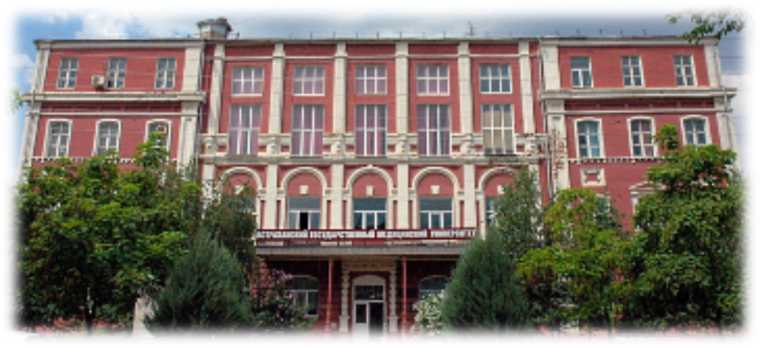 UNIVERSITÉ MÉDICALE D'ÉTAT D'ASTRAKHAN AUJOURD'HUI :
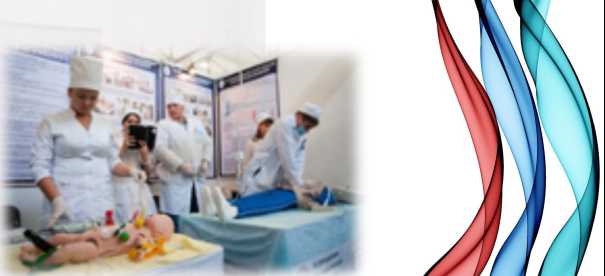 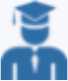 Plus de 4000 étudiants de
32 régions de la Fédération de Russie étudient à l'Université ;
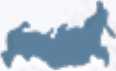 Parmi eux, plus de 2 500 étudiants étrangers 
de 57 pays ;
6 programmes d'enseignement de l'enseignement supérieur;
3 langues des programmes d'enseignement de l'enseignement supérieur ;
Plus de 50 programmes d'enseignement de formation postuniversitaire;
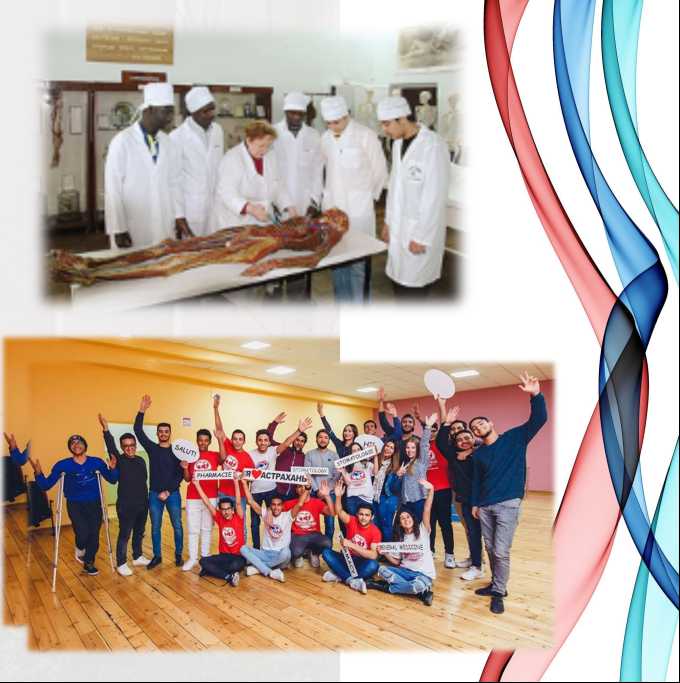 lLl
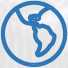 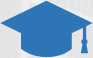 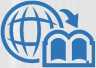 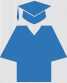 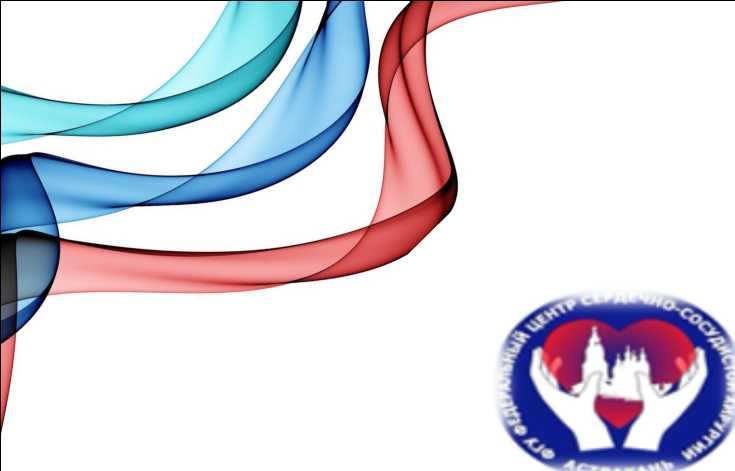 UNIVERSITÉ MÉDICALE D'ÉTAT D'ASTRAKHAN AUJOURD'HUI :
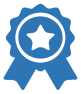 1ère place dans la catégorie: "Coopération, internationalisation ou activités internationales de l'université" parmi d'autres universités de la région d'Astrakhan ;
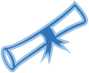 400 candidats et docteurs en sciences ;
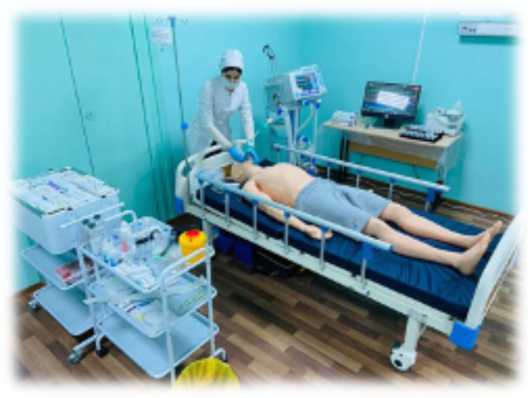 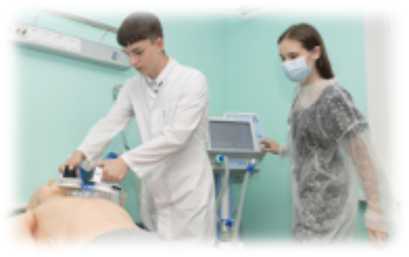 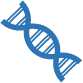 17 écoles scientifiques;
1 centre d'accréditation et de simulation;
9 campus;
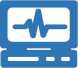 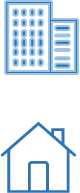 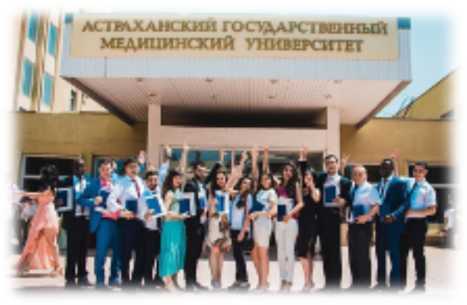 5 foyers d'étudiants
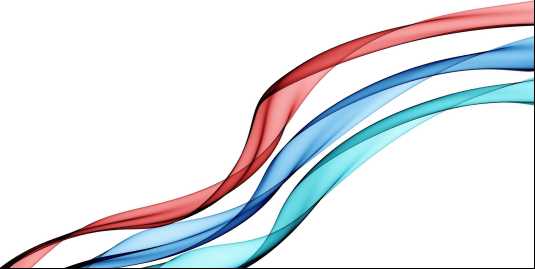 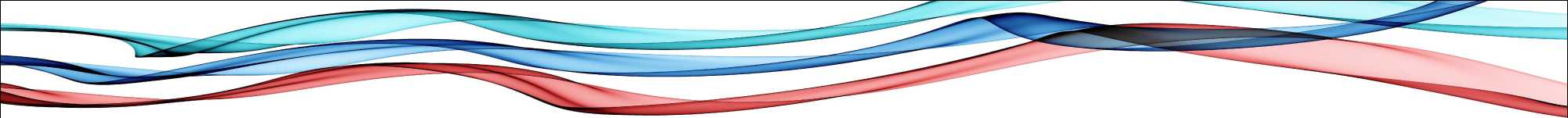 ÉCOLES SCIENTIFIQUES DE L'UNIVERSITÉ MÉDICALE D'ÉTAT D'ASTRAKHAN
Immunopathologie et allergologie
Gastro-entérologie et hépatologie
Organisation morphofonctionnelle des systèmes vivants 
Pathologie de la zone maxillofaciale
Pharmacologie et pharmacologie clinique 
Médecine personnalisée et développement de médicaments
Aspects socio-hygiéniques de l'état de santé de la population 
Médecine du travail et économie de la santé 
Épidémiologie
Immunochimie de protéine-marqueur de conditions pathologiques 
Chirurgie et maladies chirurgicales
Oncologie 
Pédiatrie 
Obstétrique, gynécologie et périnatologie 
Traumatologie et orthopédie 
Cardiologie, cardiochirurgie et diagnostic et thérapie endovasculaires par rayons X
Conditions urgentes en pratique clinique et pathologies comorbides 
Neurologie et neurochirurgie
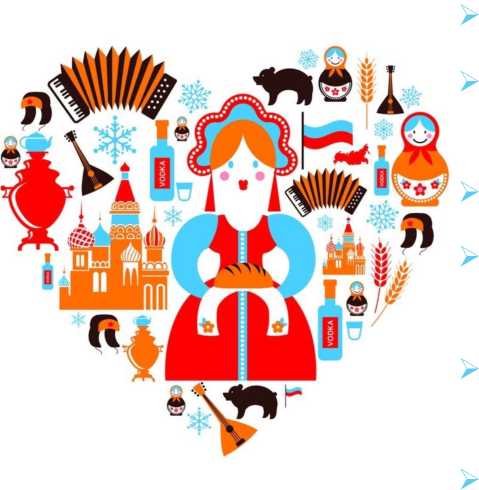 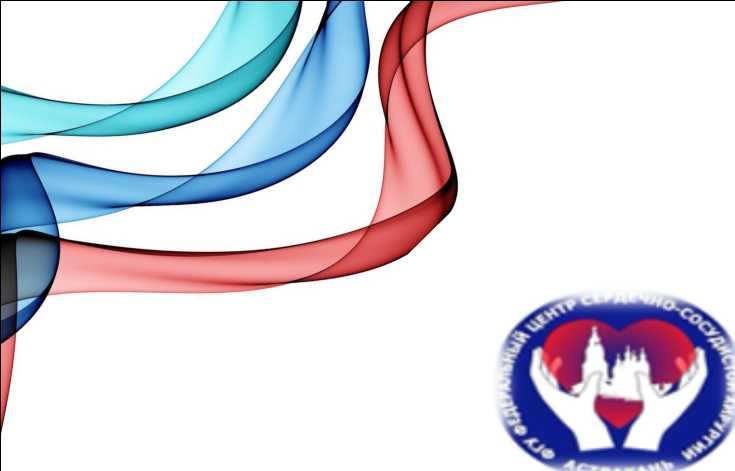 PROGRAMMES DE FORMATION DE L'ENSEIGNEMENT SUPÉRIEUR
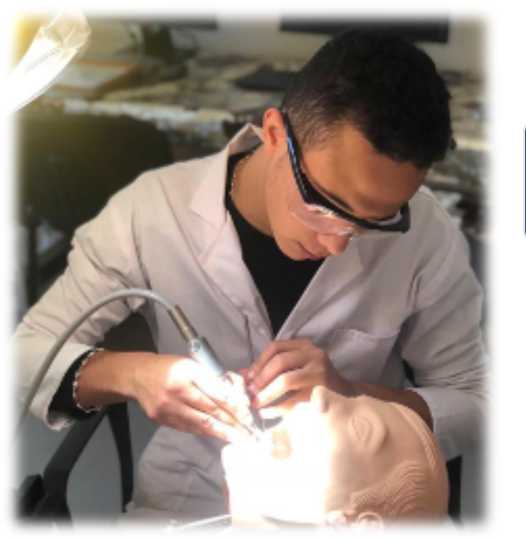 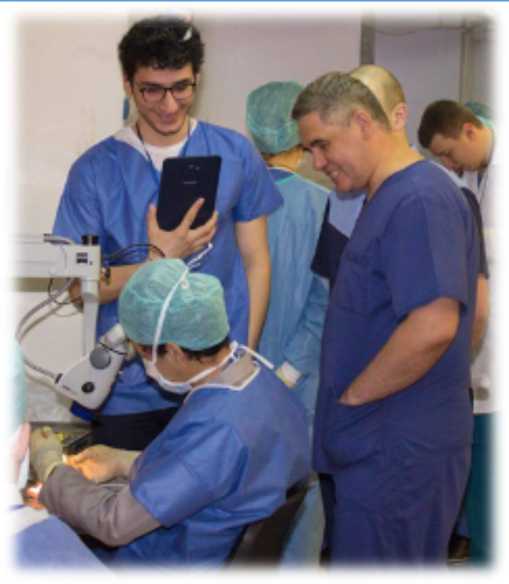 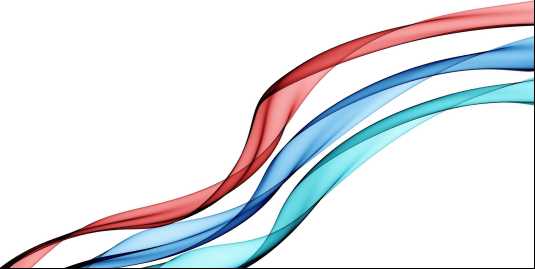 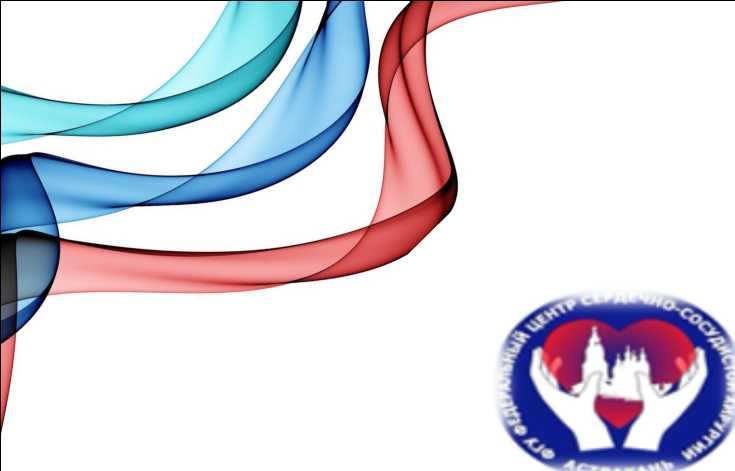 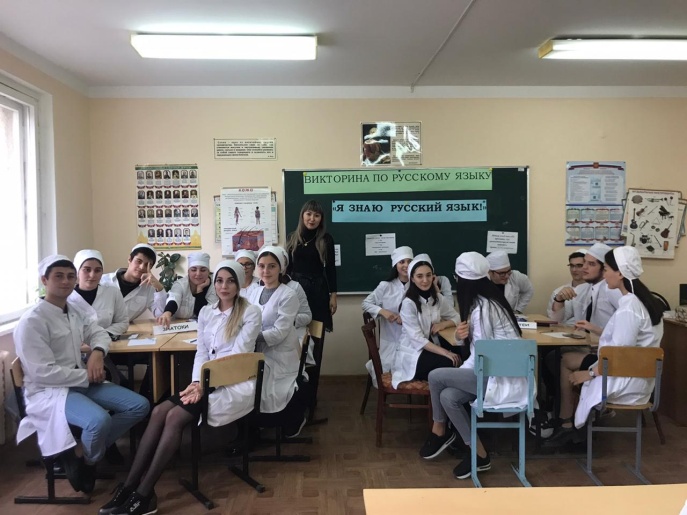 SERVICES DE SOUTIEN AUX ÉTUDIANTS ÉTRANGERS
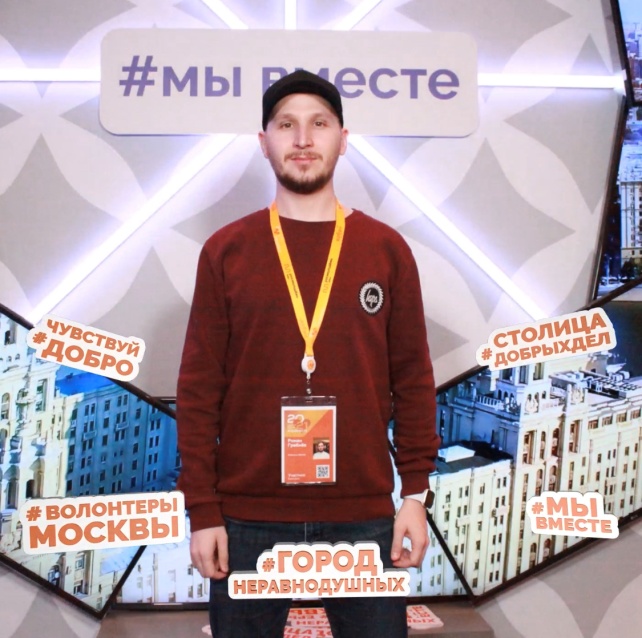 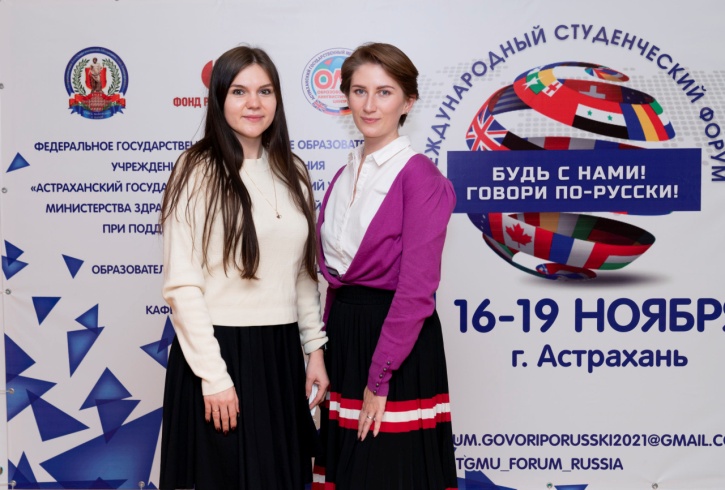 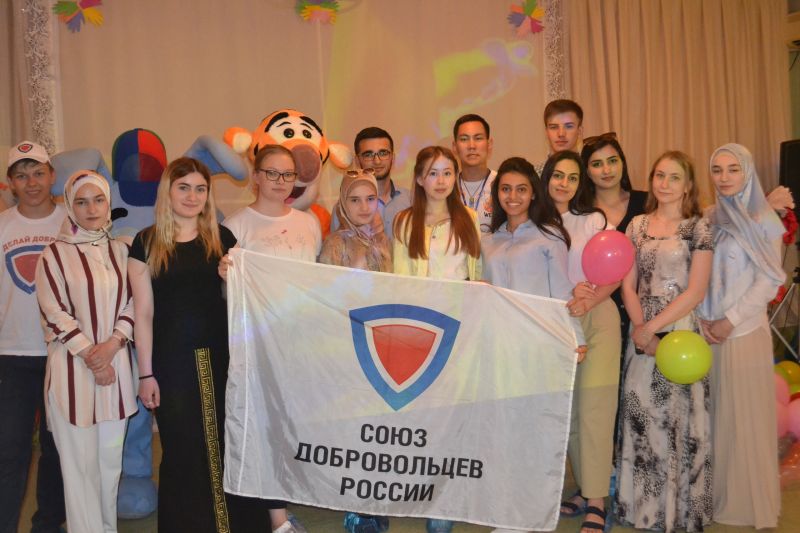 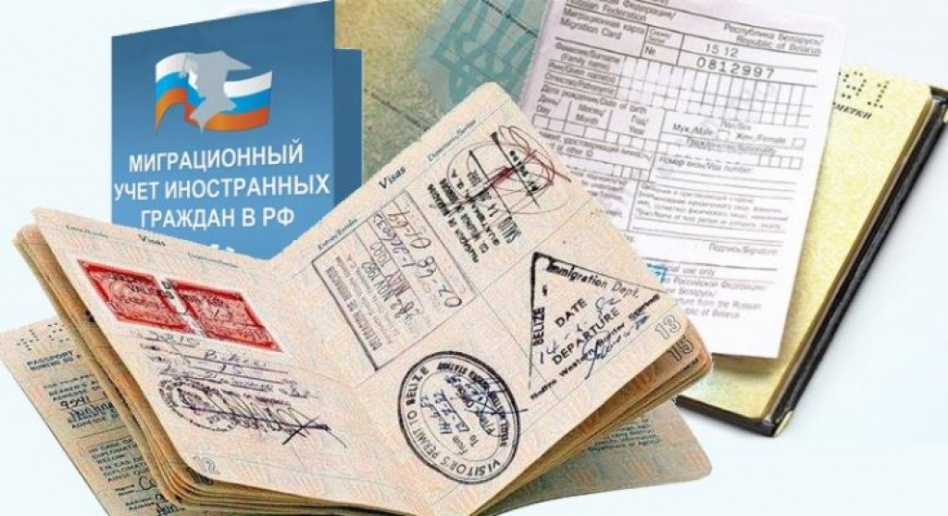 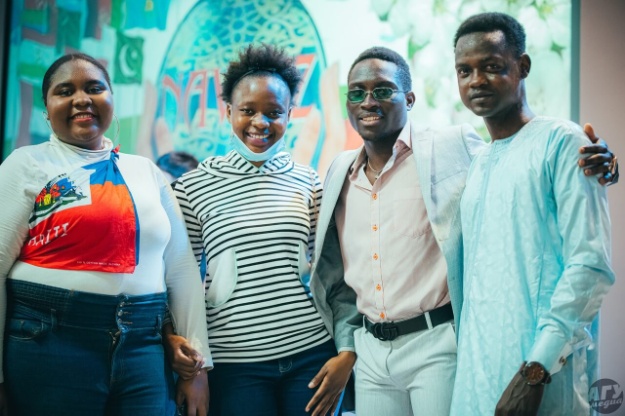 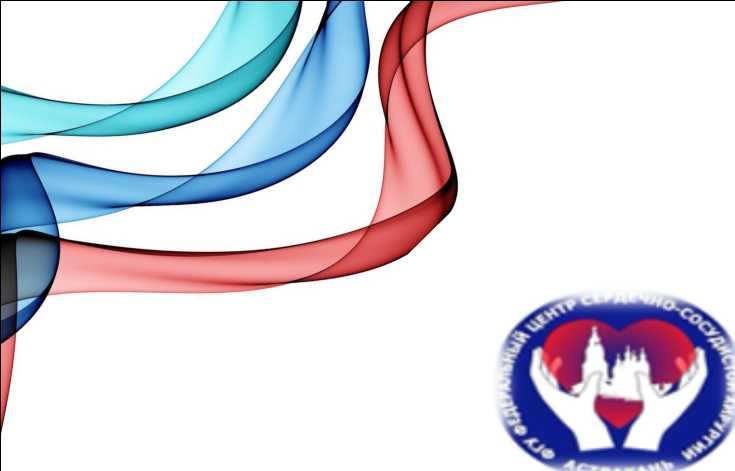 PRATIQUE
L'Université médicale d'État d'Astrakhan offre un haut niveau d'activités consultatives, diagnostiques et thérapeutiques, qui s'effectuent en étroite collaboration avec les départements cliniques et les institutions médicales de la ville et de la région
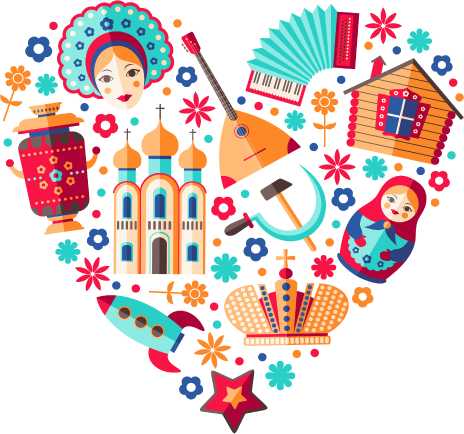 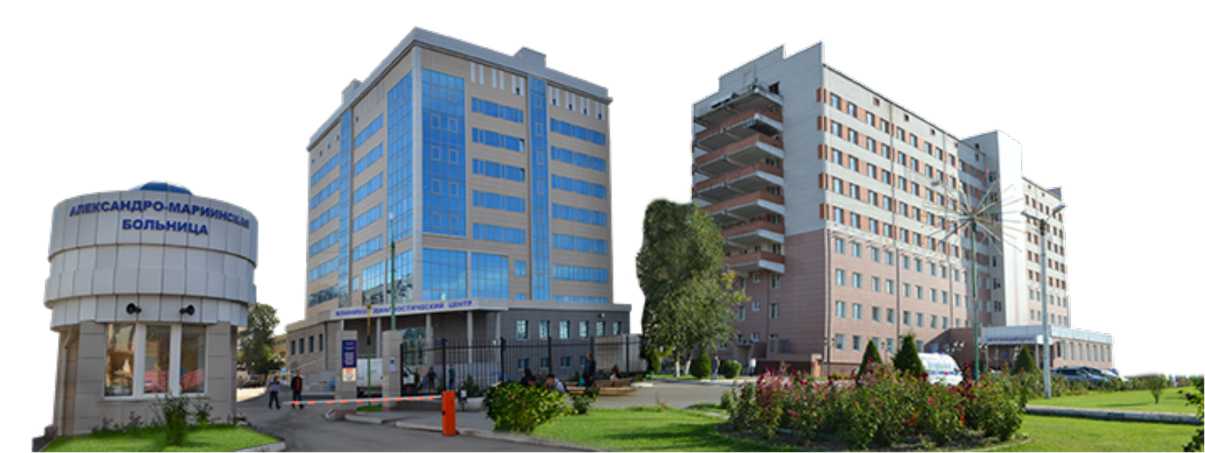 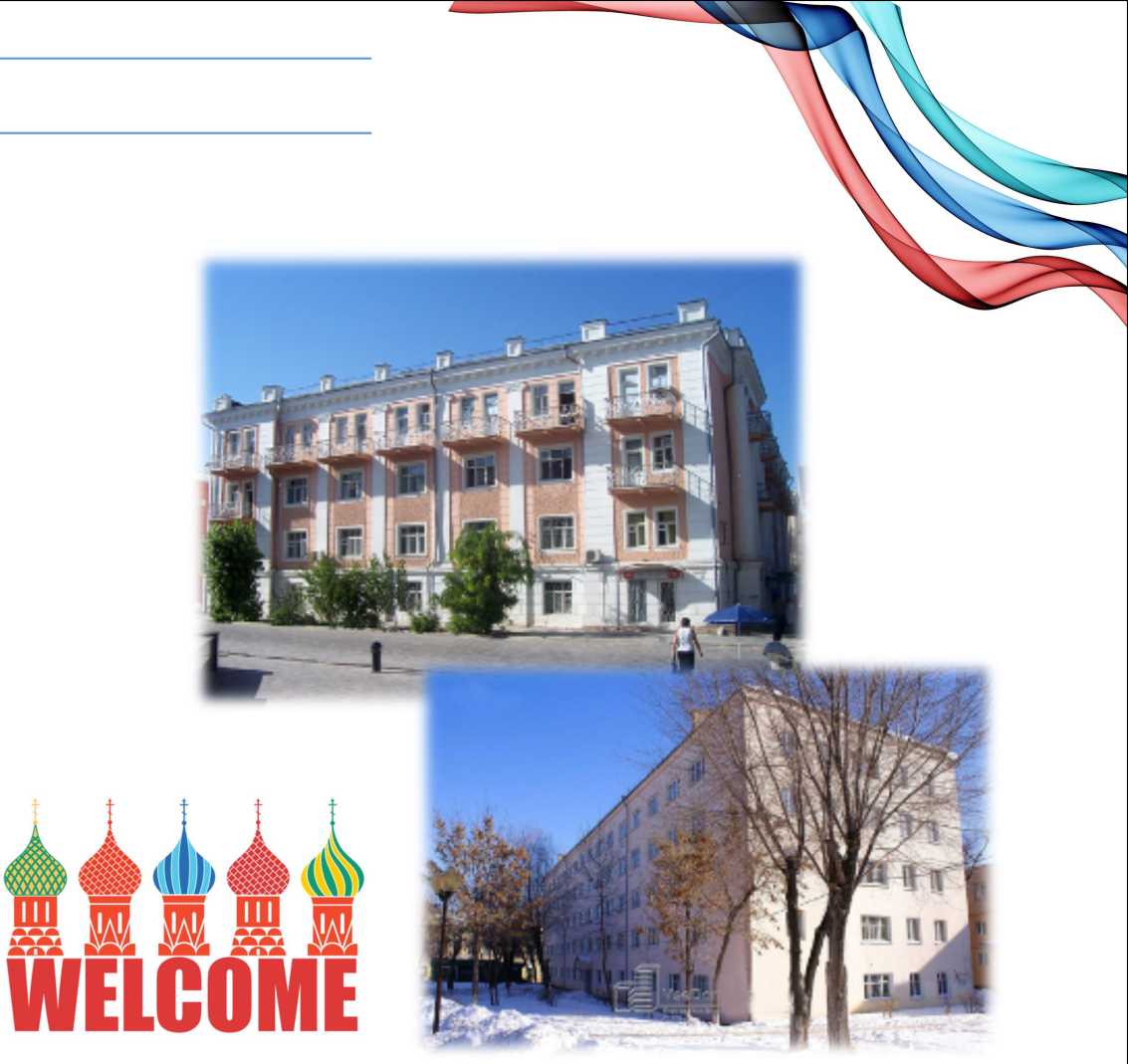 HÉBERGEMENT
L'Université médicale d'État d'Astrakhan compte cinq foyers pour étudiants étrangers. 
Cuisines, douches, toilettes sont à usage commun. Des caméras de vidéosurveillance sont également installées dans les couloirs. Chaque foyer dispose d'une salle de lecture. 
Foyers n° 1, 2, 3 - type couloir 
Foyers n ° 4, 5 - type de bloc.
Tous les foyers sont situées dans le centre-ville pas loin de l'université.
COOPÉRATION AVEC DES ÉTUDIANTS ÉTRANGERS
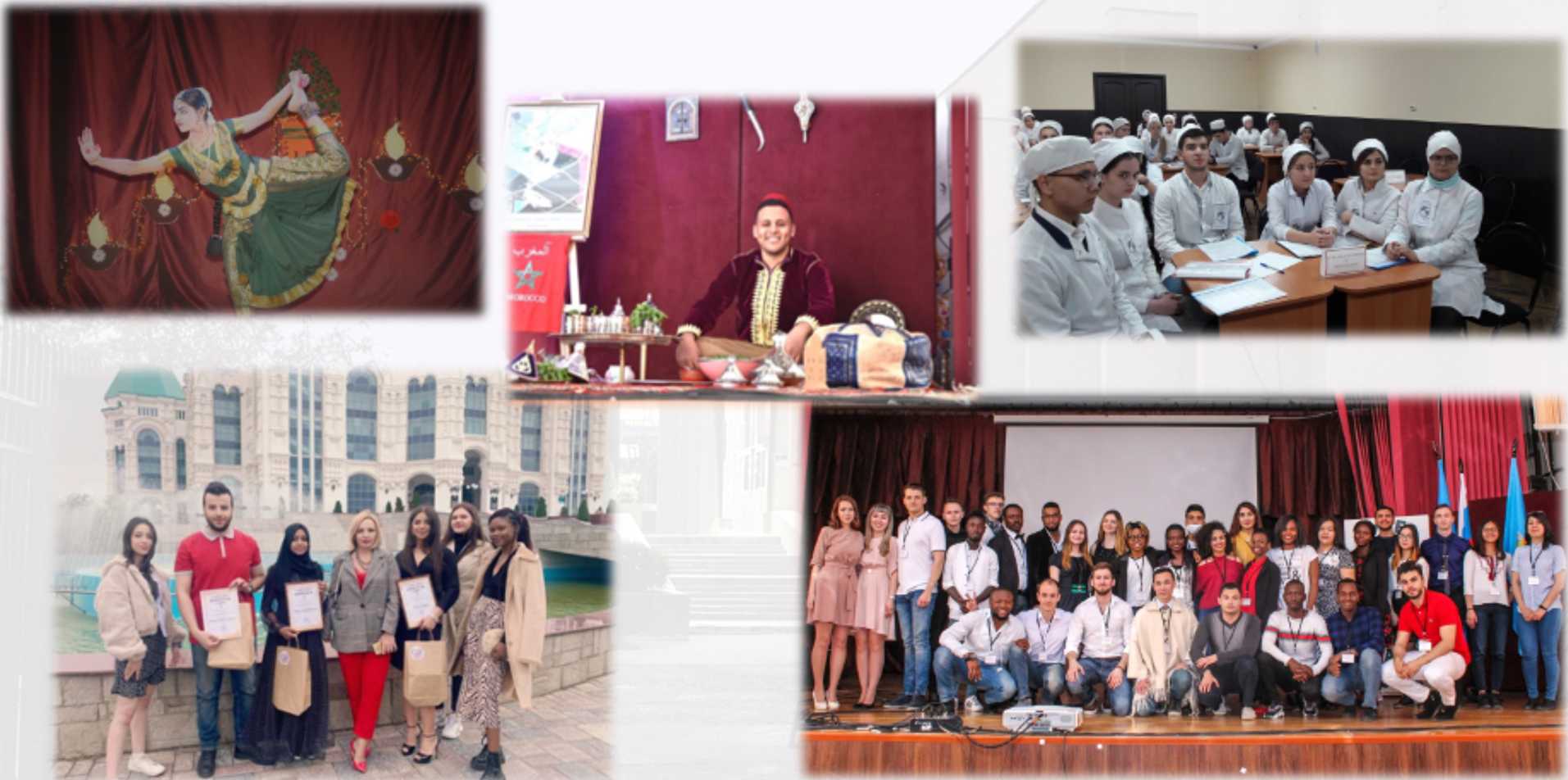 AMBIANCE ET COMMUNICATION INTÉRESSANTES
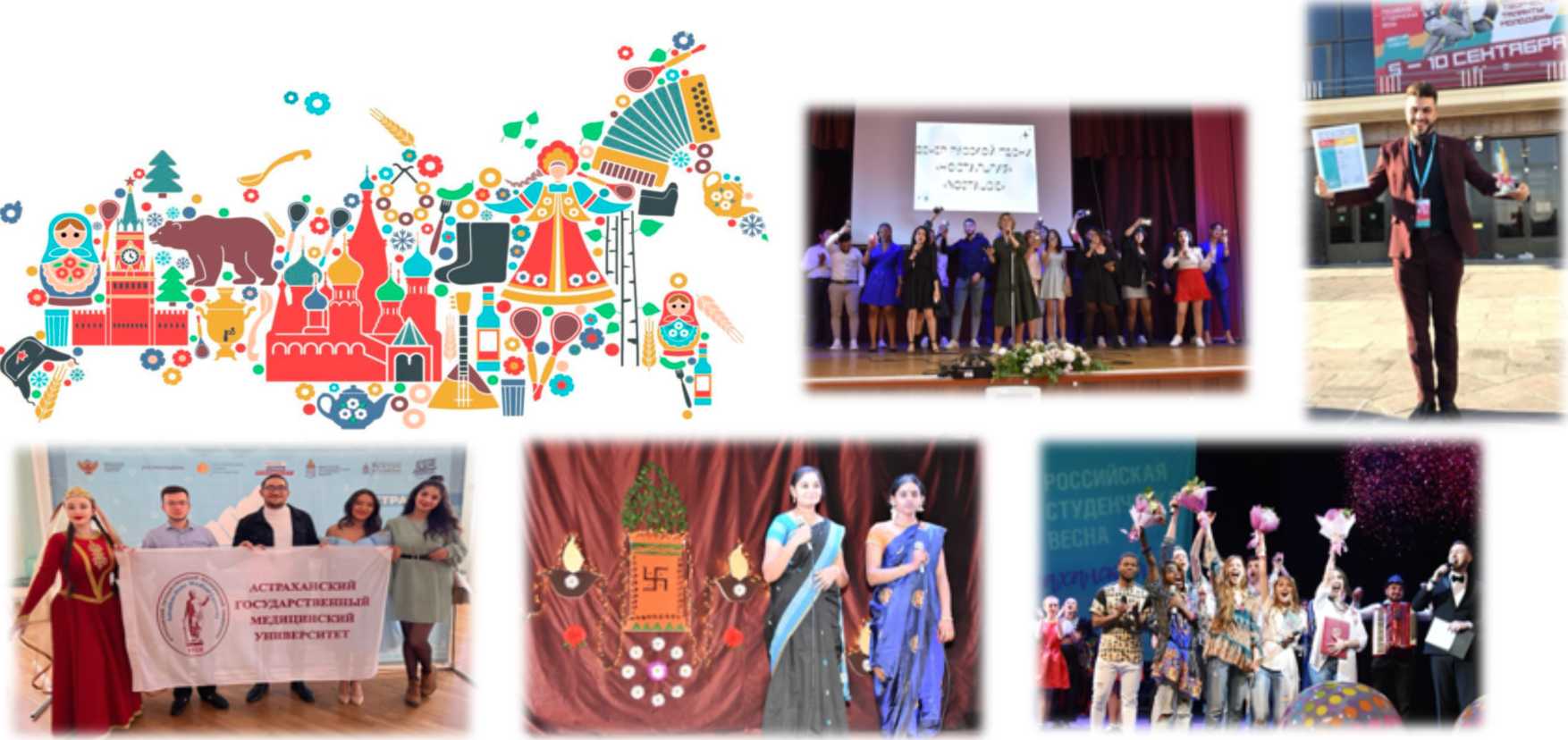 RECONNAISSANCE DU DIPLÔME DE L'UNIVERSITÉ MÉDICALE D'ÉTAT D'ASTRAKHAN
Plus de 100 diplômés de l'Université médicale d'État d'Astrakhan ont confirmé l'équivalence de leur diplôme en Europe, en Afrique, en Asie, ainsi qu'aux États-Unis au cours de l'année universitaire 2021-2022
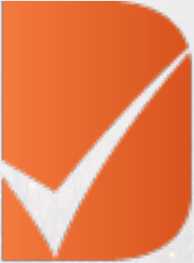 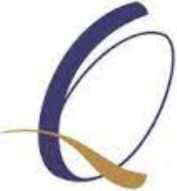 ECFMG
A Member of Intealth
Educational Commission for Foreign Medical Graduates
NQA
DATAFLOW
Namibia • Qualifications • Authority
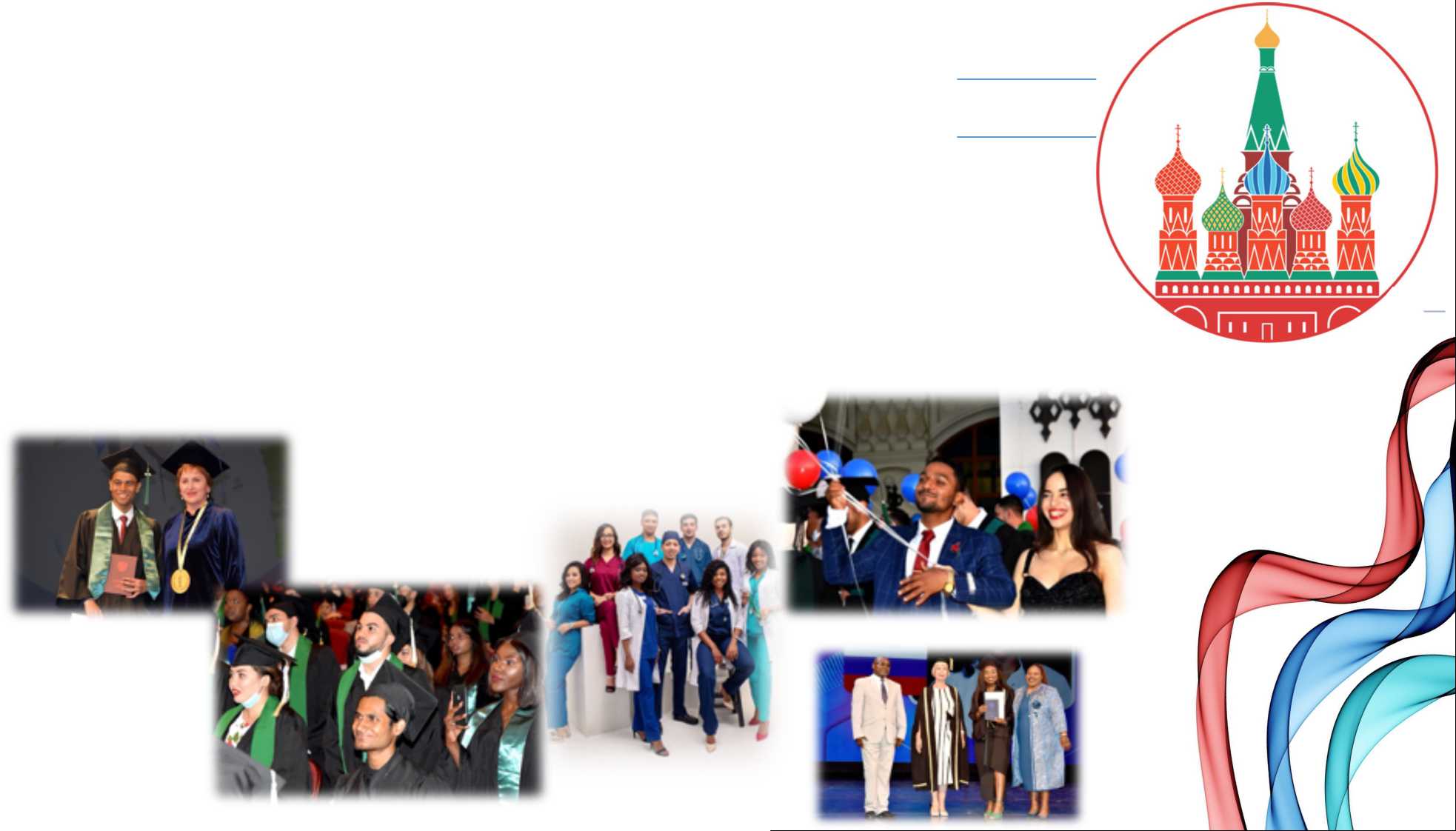 GRADUATION DES ÉTUDIANTS ÉTRANGERS
Plus de 300 diplômés étrangers de 29 pays
7 diplômes avec mention très bien
Cérémonie de remise des diplômes
BASES CLINIQUES
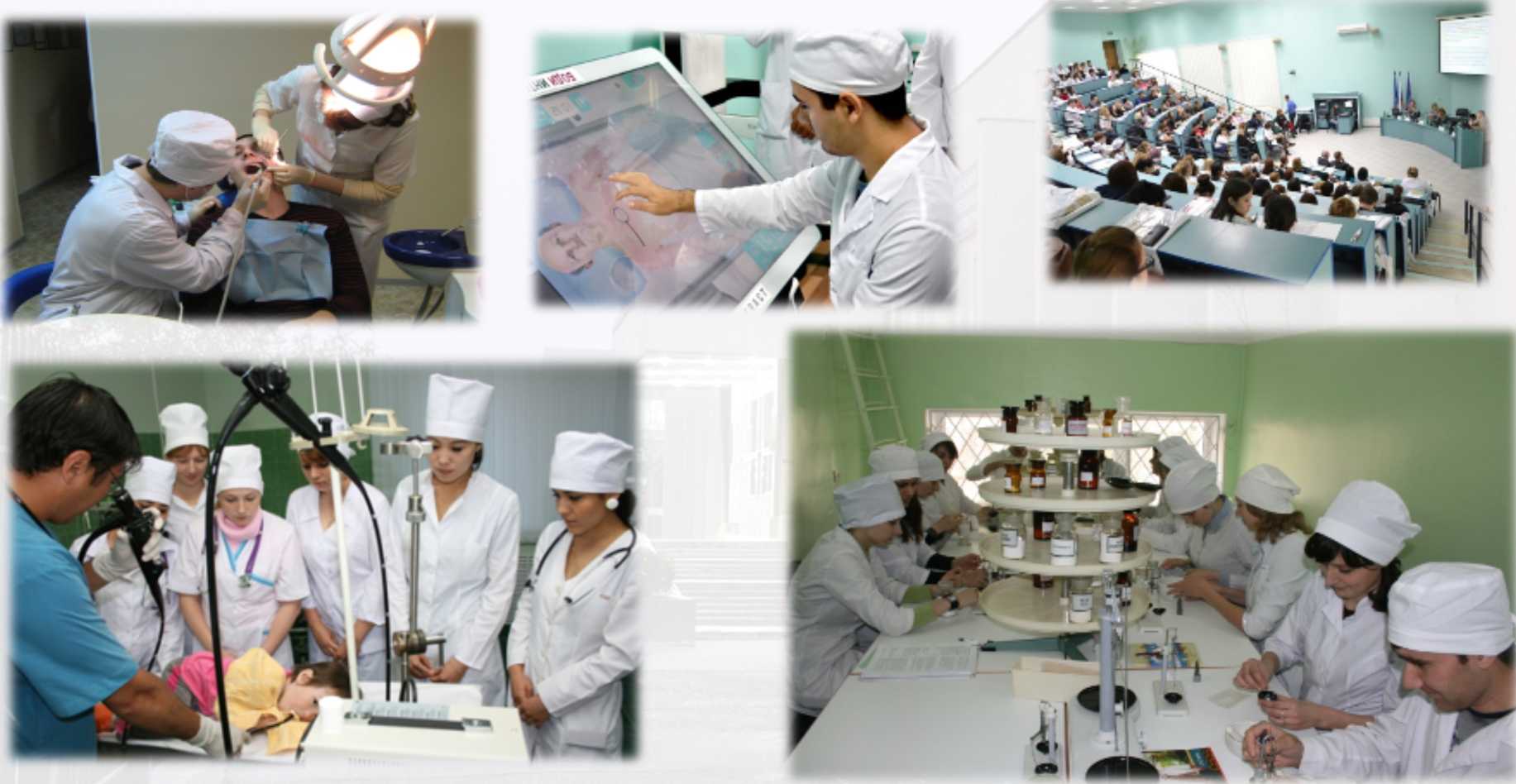 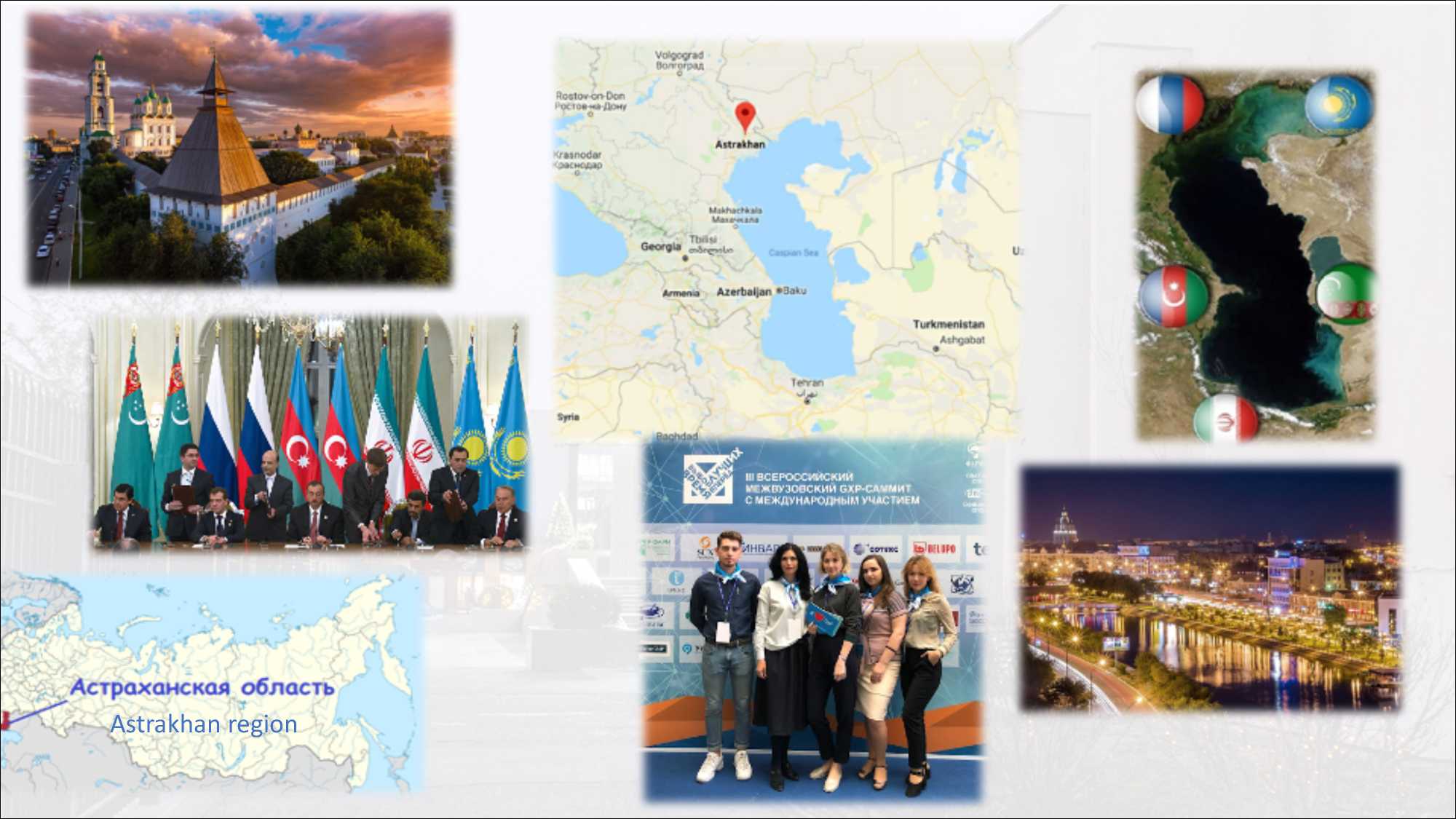 UNIVERSITÉ MÉDICALE D'ÉTAT D'ASTRAKHAN
NOS CONTACTS
Website : http://astgmu.ru/
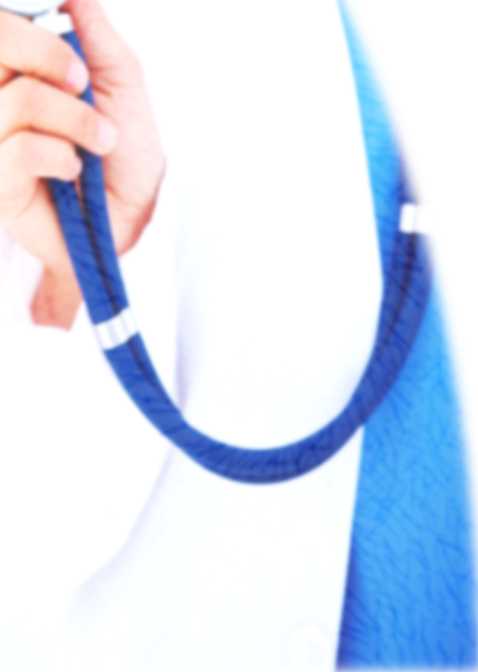 téléphone :+7 (8512) 52-41-43
E-mail: post@astgmu.ru;
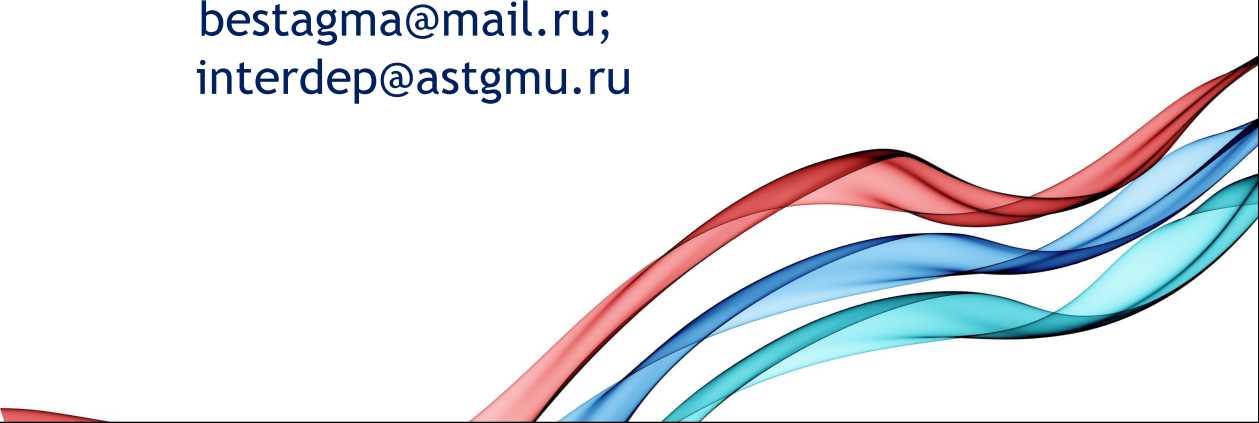